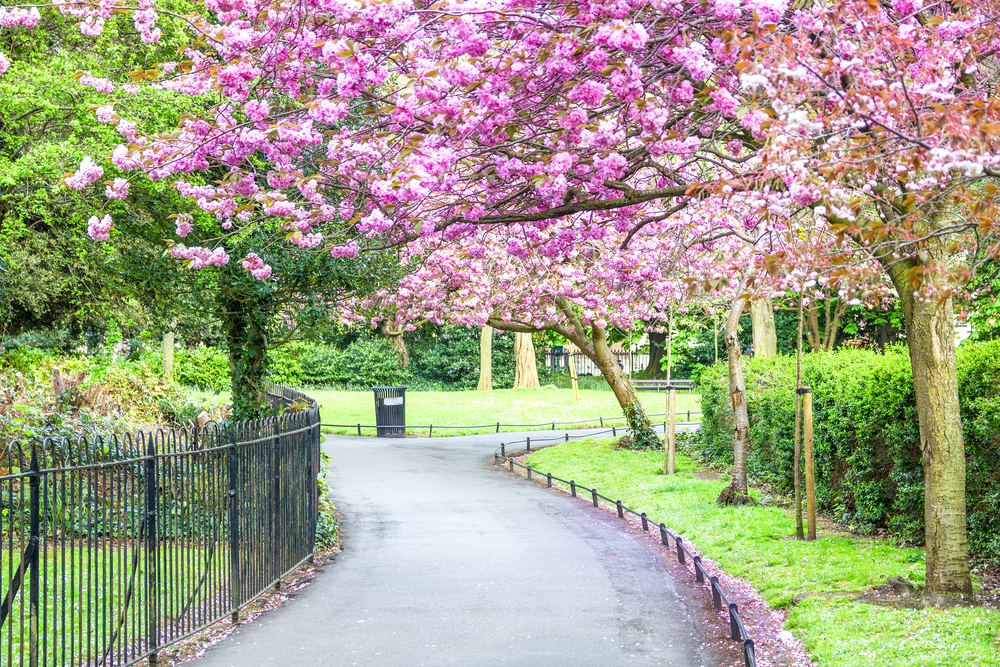 স্বা            গ              ত             ম
পরিচিতি
শিক্ষক পরিচিতি
পাঠ পরিচিতি
মোঃ আবুল কালাম আজাদ
সহকারি শিক্ষক 
মাটিয়া মালীওয়াড়া উচ্চ বিদ্যালয়
তাড়াশ, সিরাজগঞ্জ।
শ্রেণিঃ ৮ম 
বিষয়ঃ গণিত
পাঠঃ জ্যামিতি (উপপাদ্য) 
সময়ঃ ৫০ মিনিট
তারিখঃ
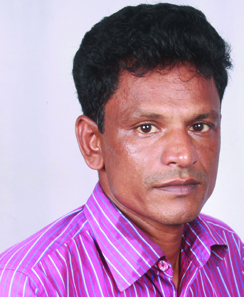 A
A
B
B
চিত্রটি কোন চতুর্ভুজের?
D
D
C
C
O
1. OA ও OC এর মধ্যে সম্পর্ক কী কী?
2. OB ও OD এর মধ্যে সম্পর্ক কী কী?
আজকের পাঠ
উপপাদ্যঃ রম্বসের কর্ণদ্বয় পরষ্পরকে সমকোণে  
             সমখন্ডিত করে।
শিখনফল 


১. বিভিন্ন প্রকার চতুর্ভূজের ব্যাক্ষা দিতে পারবে।
২. রম্বসের বৈশিষ্ট্য সমূহ বর্ণনা করতে পারবে।
৩. “ রম্বসের কর্ণদ্বয় পরষ্পরকে সমকোণে   
     সমখন্ডিত করে” – উপপাদ্যটি প্রমাণ করতে    
     পারবে।
A
B
A
B
একক কাজঃ
# চতুর্ভুজগুলির কর্ণ সমুহের বৈশিষ্ট্য, মিল ও পার্থক্য লিখ-
D
C
D
C
A
B
B
A
C
D
C
D
A
B
O
D
C
জোড়ায় কাজঃ
১. রম্বসের বাহুগুলোর তিনটি বৈশিষ্ট্য লিখ।
২. রম্বসটির যেকোনো দুটি বিপরীত বাহু সাপেক্ষে এদের
    ছেদক ও একান্তর কোণ নির্ণয় কর।
A
B
O
C
D
বিশেষ নির্বচনঃ মনে করি, ABCD রম্বসের AC ও BD কর্ণদ্বয় পরষ্পরকে O বিন্দুতে ছেদ করে। প্রমাণ করতে হবে যে, 
   ১. <AOB=<BOC=<COD=<AOD= এক সমকোণ। এবং 
   ২. OA=OC, OB=OD.
A
B
প্রমাণঃ
ধাপ                                    যথার্থতা
O
1) রম্বস একটি সামান্তরিক। 
সুতরাং OA=OC, OB=OD 
2) এখন, AOB ও BOC ত্রিভুজদ্বয়ে         [রম্বসের বাহুগুলো  সমান]                   
 AB=BC, OA=OC                          [১) থেকে]
এবং OB=OB                                   [সাধারণ বাহু]    
অতএব ত্রিভুজদ্বয় সর্বসম।                          [ত্রিভুজের বাহু-বাহু-বাহু উপঃ]
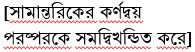 C
D
সুতরাং <AOB=<BOC
<AOB+<BOC= 1 সরলকোণ =2 সমকোণ।
<AOB=<BOC=1 সমকোণ। 
অনুরুপভাবে, প্রমাণ করা যায় যে, <COD=<DOA=1 সমকোণ। (প্রমাণিত)
মূল্যায়ন
১. কোন চতুর্ভুজের কর্ণদ্বয় পরষ্পরকে সমদ্বিখণ্ডিত করতে পারেনা? 
     (ক) আয়ত    (খ) বর্গ     (গ) ট্রাপিজিয়াম      (ঘ) সামান্তরিক

২. কোন চতুর্ভুজের কর্ণদ্বয় পরষ্পরকে সমকোণে সমখন্ডিত করে? 
    (ক) আয়ত    (খ) বর্গ     (গ) সামান্তরিক       (ঘ) ট্রাপিজিয়াম 

৩. সত্য/মিথ্যা নির্ণয় করঃ 
     (ক) সামান্তরিকের কর্ণদ্বয় পরষ্পরকে সমকোণে সমখন্ডিত করে।
     (খ) সামান্তরিকের কর্ণদ্বয় পরষ্পরকে সমখণ্ডিত করে।
     (গ) সামান্তরিকের প্রসকল অর্ধকর্ণ পরষ্পর সমান।
বাড়ির কাজ
১. প্রমাণ কর যে, সামান্তরিকের কর্ণদ্বয় পরষ্পরকে সমদ্বিখন্ডিত করে।

২. “ট্রাপিজিয়াম ক্ষেত্রের কর্ণদ্বয় কখনও পরষ্পর সমান হতে পারেনা” – উক্তিটির স্বপক্ষে দুটি যুক্তি দাও।
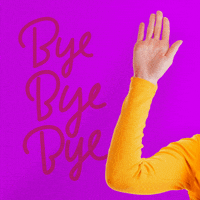 আল্লাহ হাফেজ